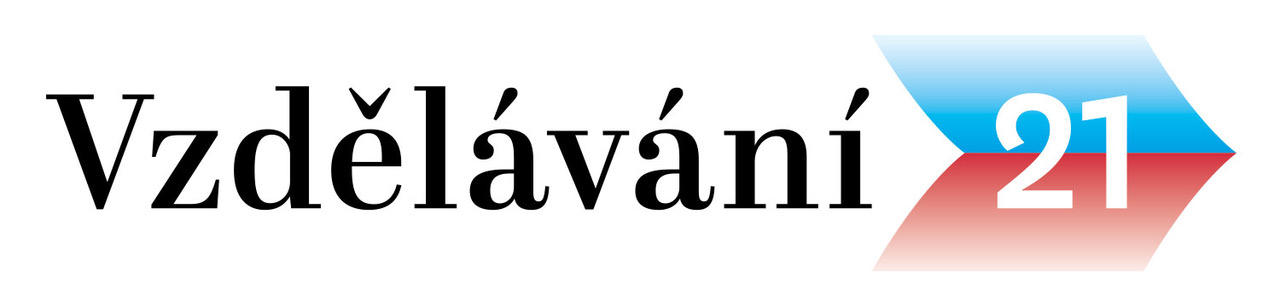 Jak současná situace a její širší kontext ovlivní české školství?

Karolinum, 10. června 2020 
vzdelavani21@cuni.cz
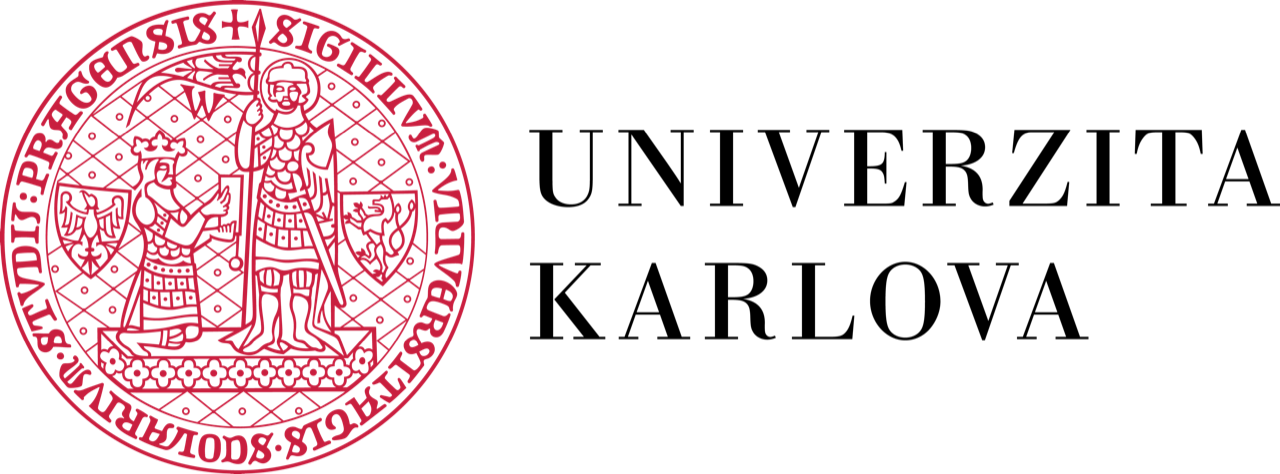 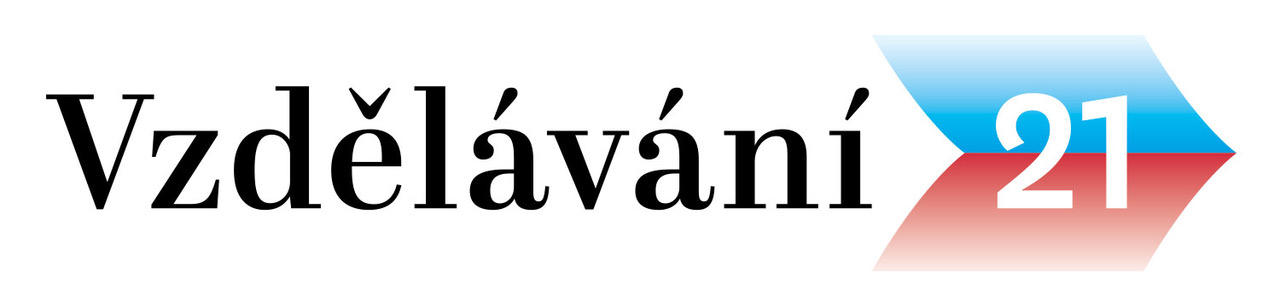 Požádat Vás o vyjádření a o další postřehy ke školství ovlivněné mimořádnou situací se ukázalo jako správné rozhodnutí. 

Vaše stanoviska se nápadně podobala. 

Na čem jsme se tedy shodli? 

Bylo by velmi nešťastné nevyužít příležitostí.
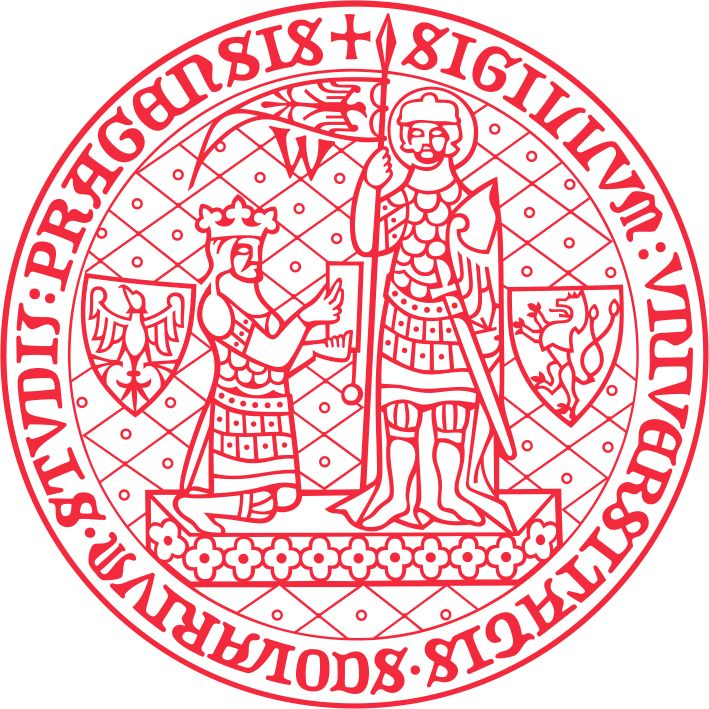 Můžeme shrnout:
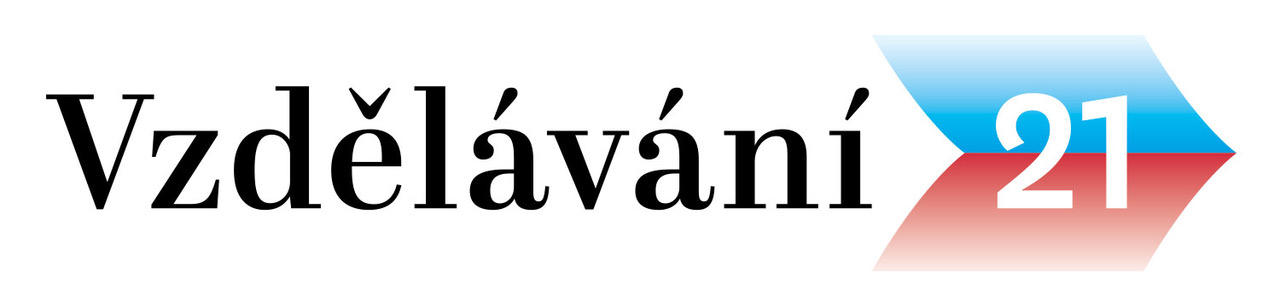 Učitelé jako profesní skupina obstáli 

Vzděláváme žáky pro život, který se mění, proto se musí měnit i vzdělávání 

Naši společnost ohrožuje prohlubování rozdílů a nerovný přístup dětí ke vzdělání 

Je naprosto legitimní, že škola nejen vzdělává, ale též vychovává
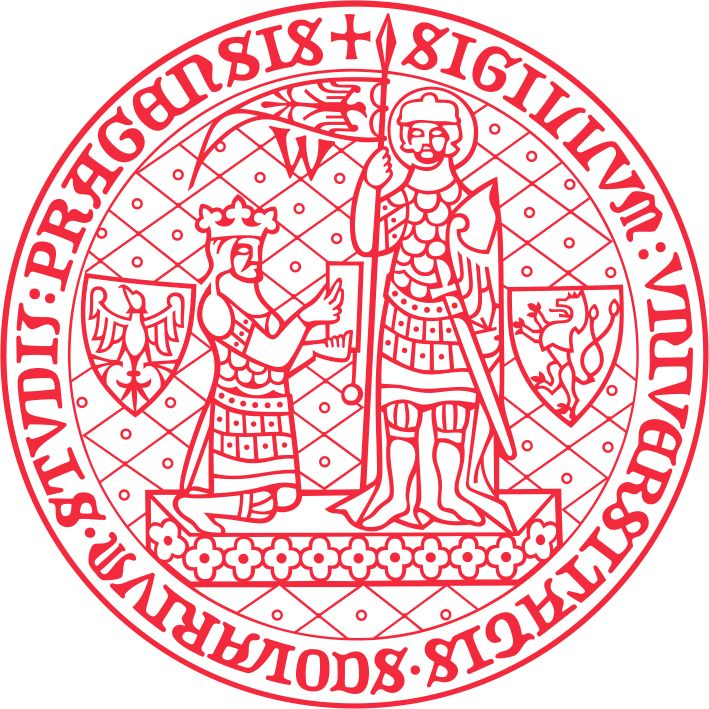 Můžeme shrnout:
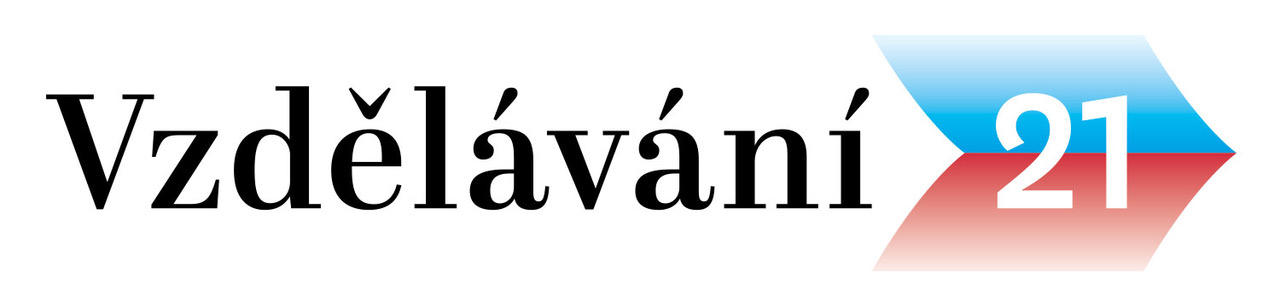 Vynucené zintenzivnění spolupráce školy a rodiny 

Zavádění nových technologií do výuky a života školy je možné

Ukazuje se potřeba podpůrné infrastruktury 

Existují značné rozdíly v kvalitě našich škol, a to napříč stupni a typy

Přítomná krize pravděpodobně napomůže některé žádoucí změny uvést do života a legislativně zakotvit
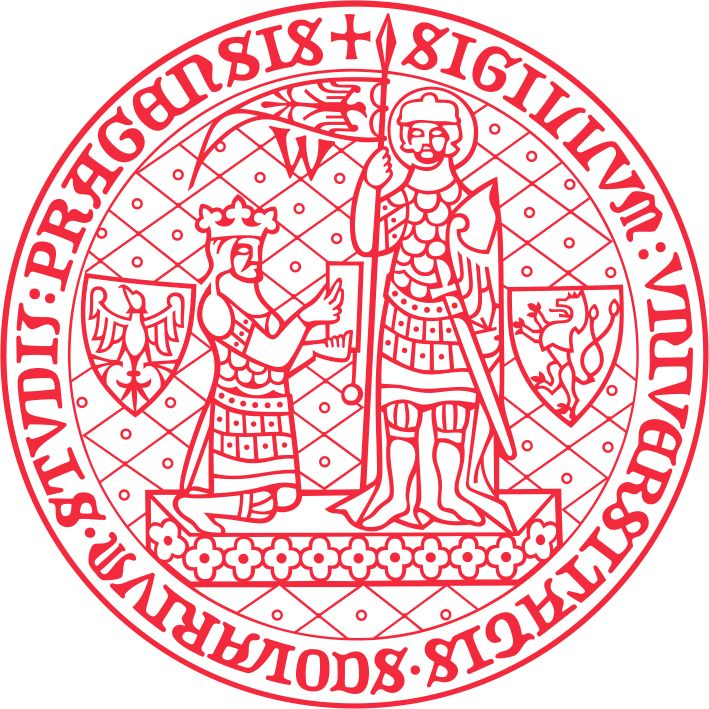 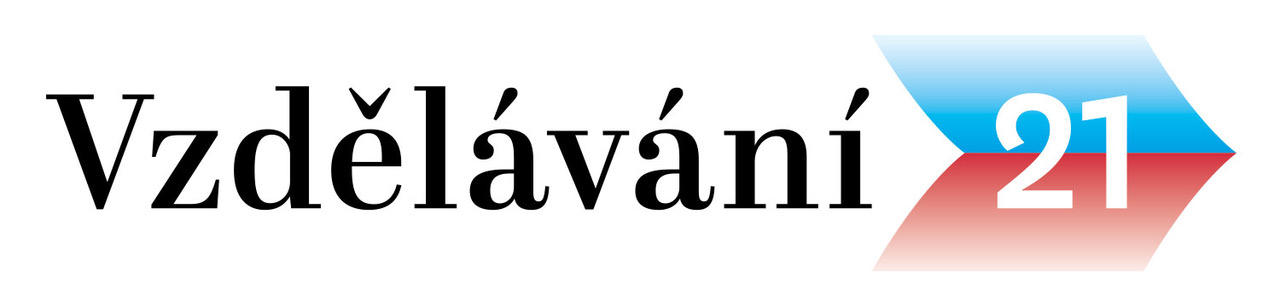 Zásadní hrozba a tudíž aktuální výzva pro další aktivity TT21

Jak upozornil prof. Jakub Fischer, současná krize přinese zejména v příštím roce tlak na úspory ve státním rozpočtu.

Přirozeně hrozí, že předmětem úspor bude paradoxně právě školství, které je do budoucna pro chod ekonomiky klíčové. 

Experti TT21 by se měli zapojit do debaty na toto téma.
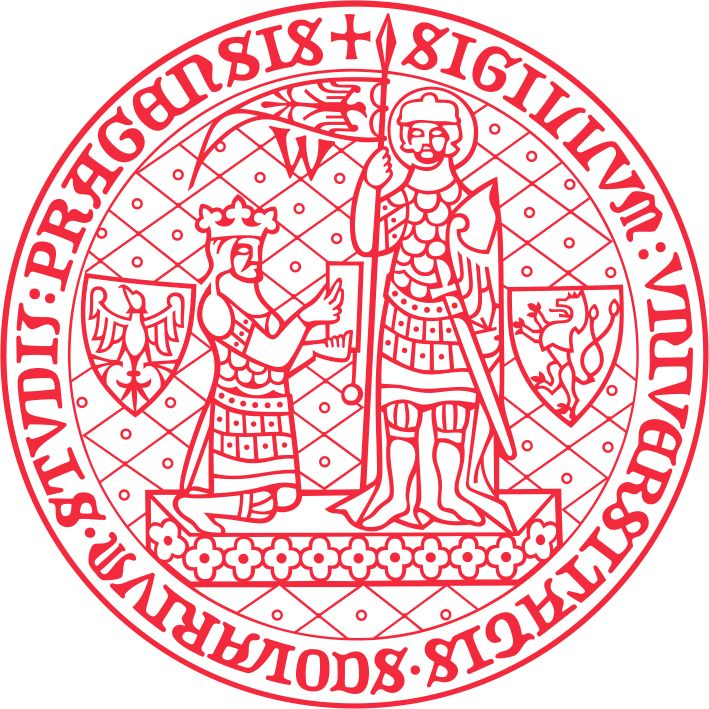 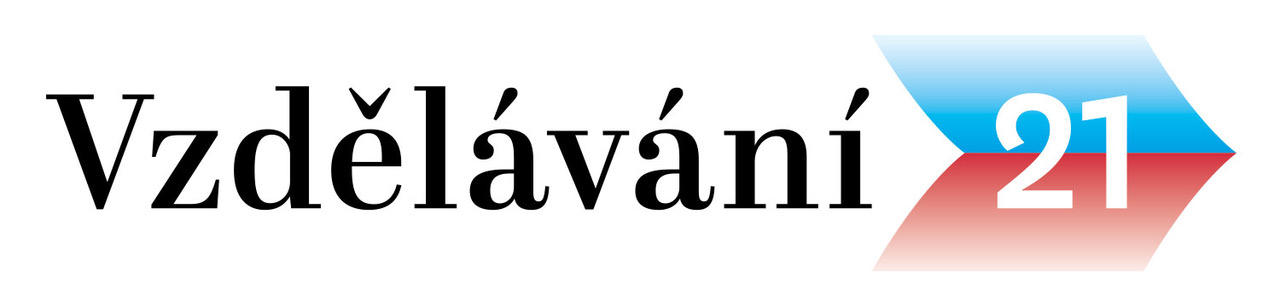 Práce našeho TT bude organizována ve třech platformách

 žák/student
rodič 
učitel
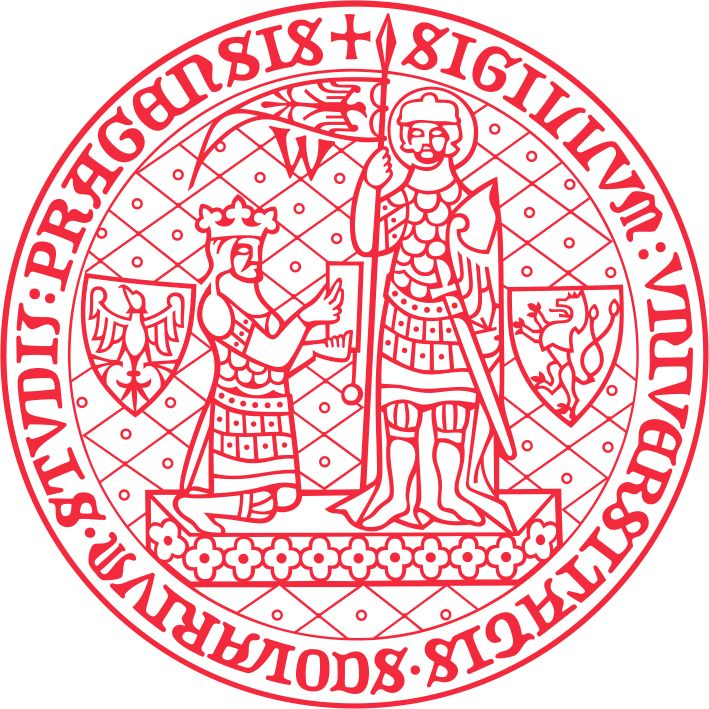 Vaše písemná vyjádření: 7 klíčových slov
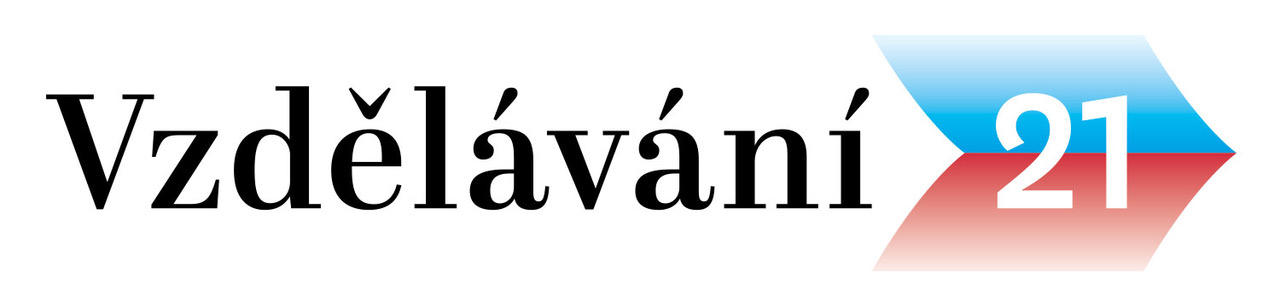 Jaká příležitost v dané oblasti by neměla být promarněna? 

Hodnocení. Nejen formativní hodnocení žáků, ale i funkční hodnocení škol a učitelů…

Modernizace. Nejen modernizace technická a technologická, ale i stran organizace a řídicích procesů…

Normy. Zákony, vyhlášky, předpisy, pravidla, směrnice, metodické pokyny…

Smysl. Smysl školní výuky, smysl kurikula, výchova k hledání a nalézání smyslu v činnostech…

Spolupráce. Spolupráce učitelů mezi sebou, ředitele a učitelů, učitelů a žáků, spolupráce školy a rodiny…

Gramotnosti. Gramotnosti nejen počítačové, ale též mediální, environmentální, zdravotní…

Odpovědnost. Na svůj díl odpovědnosti by neměl(i) zapomínat…
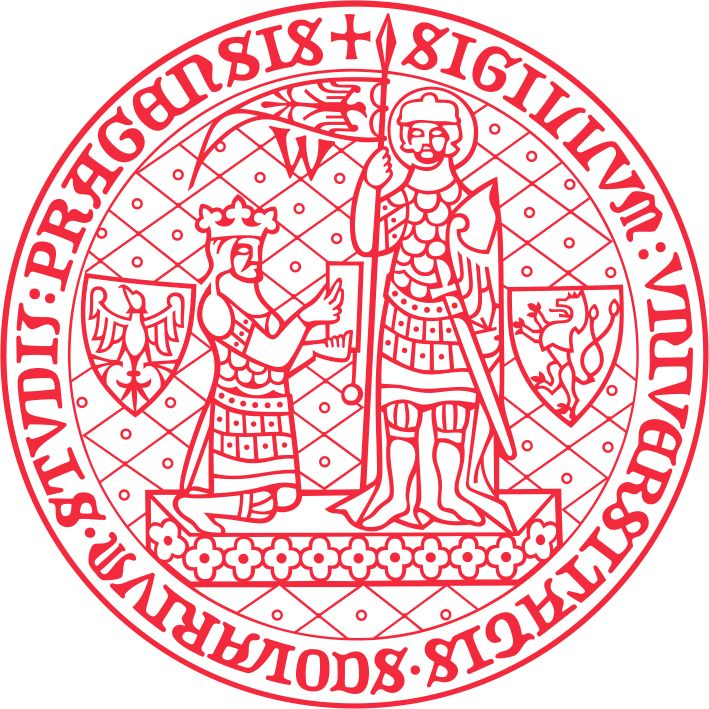 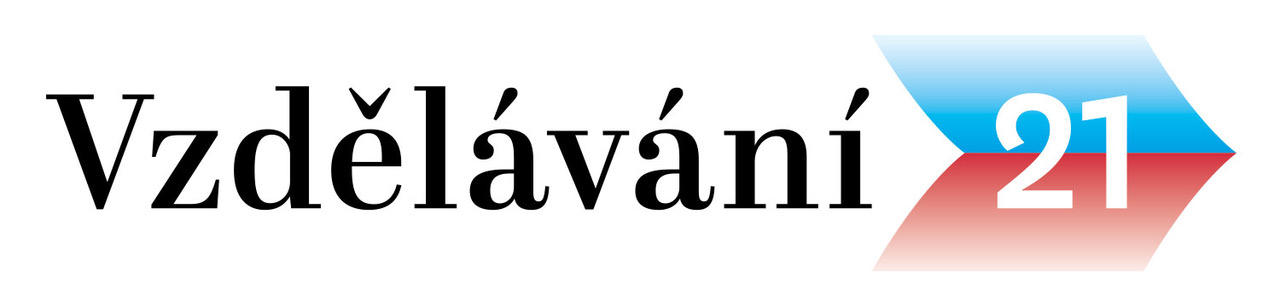 vzdelavani21@cuni.cz
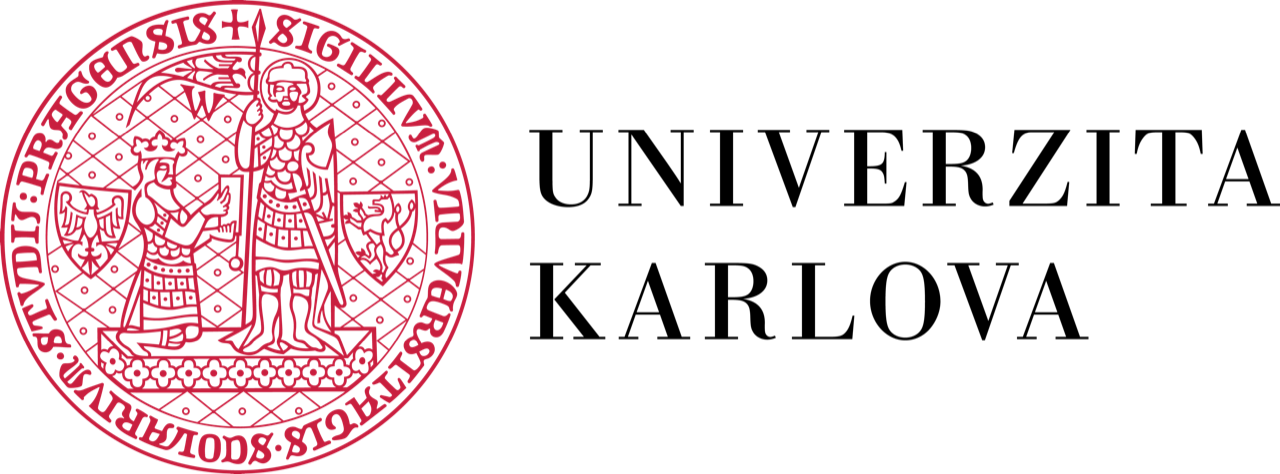